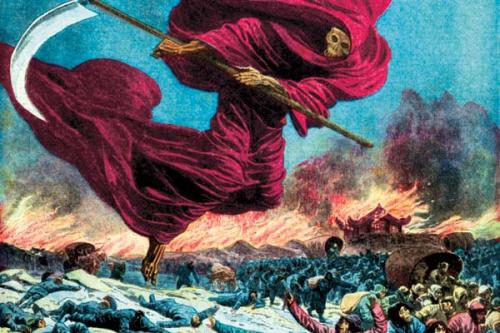 Чума
Альбер Камю
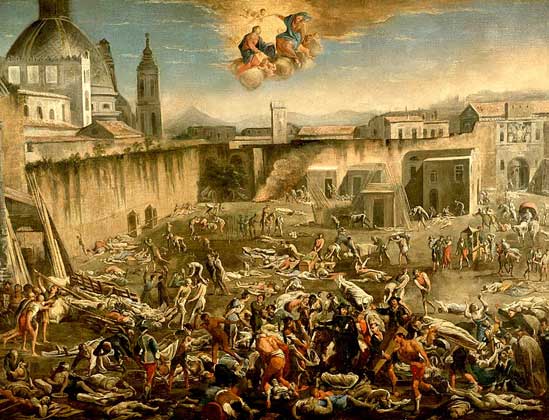 Це сталося після Другої світової війни у невеличкому приморському місті Орані…хворі  конали на очах….
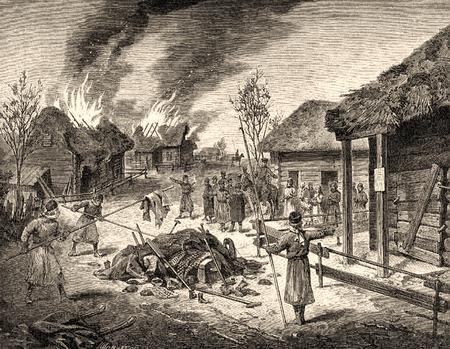 …почалась чума…
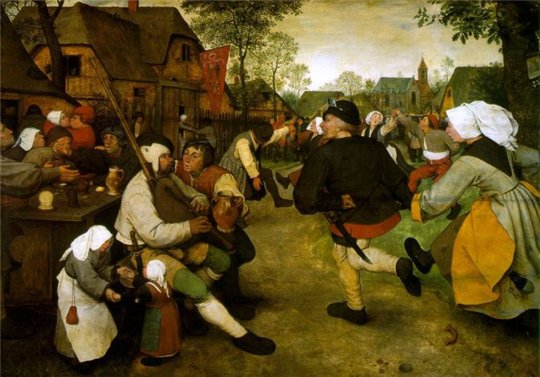 Усі контакти із зовнішнім світом було обірвано…вони залишилися наодинці з чумою..
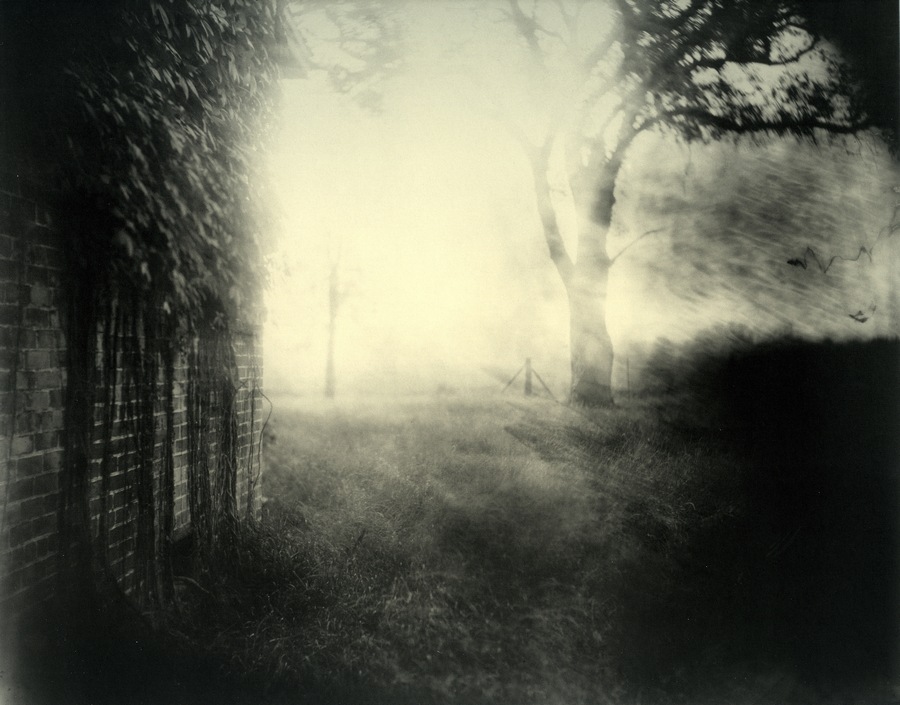 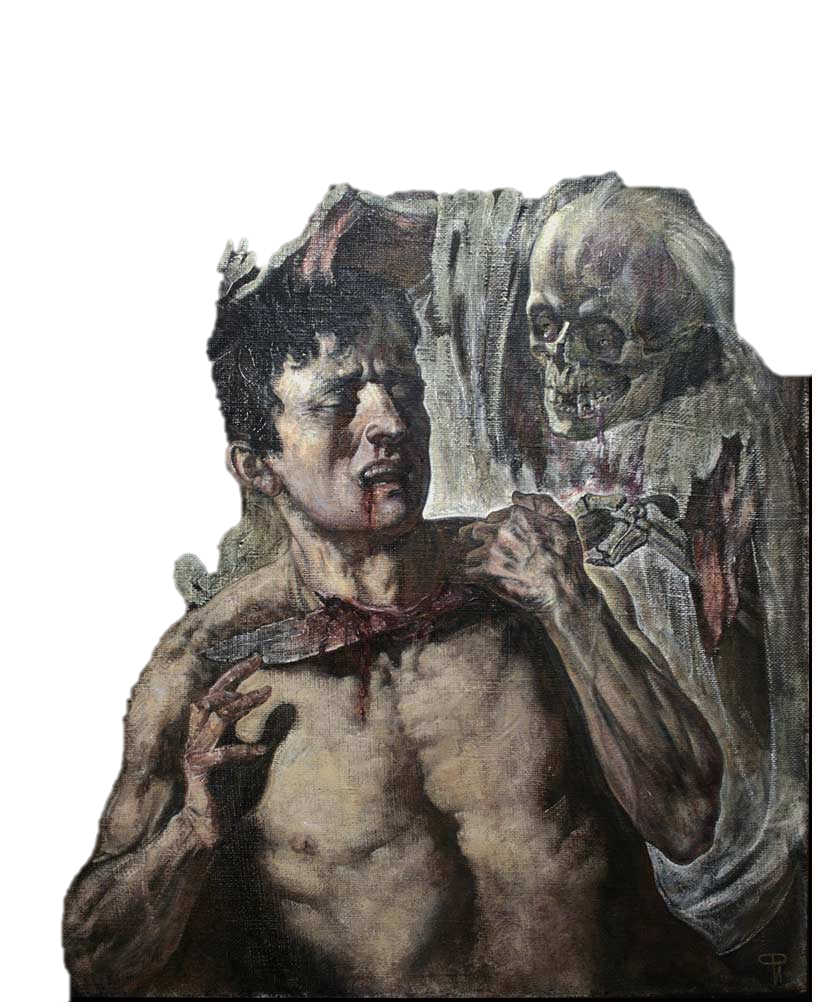 Який вихід….
божевілля чи протистояння?
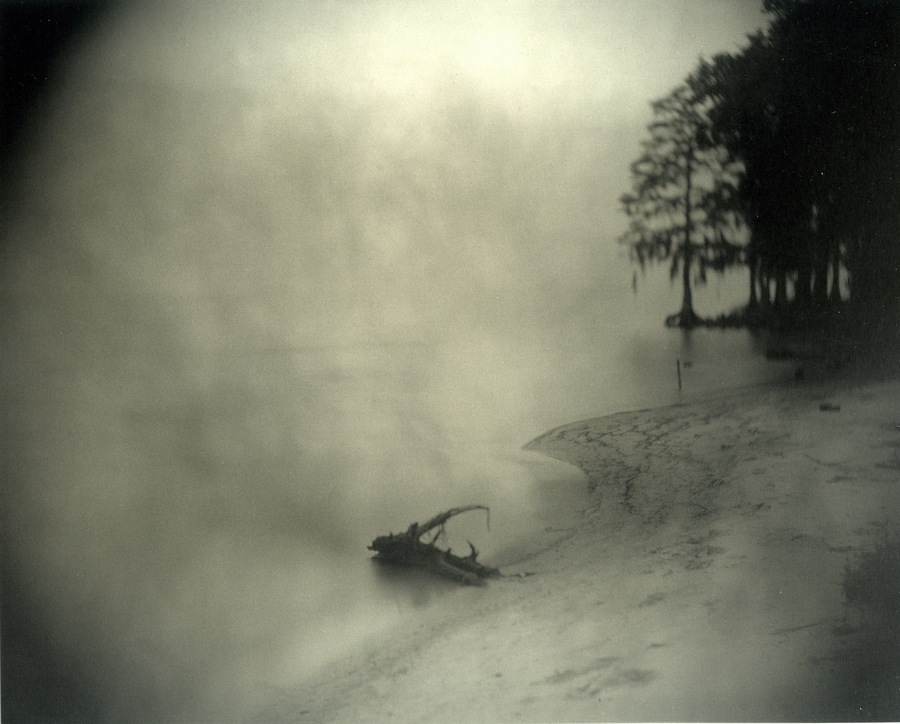 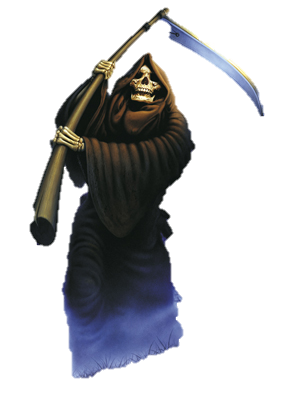 Смерть чи боротьба?
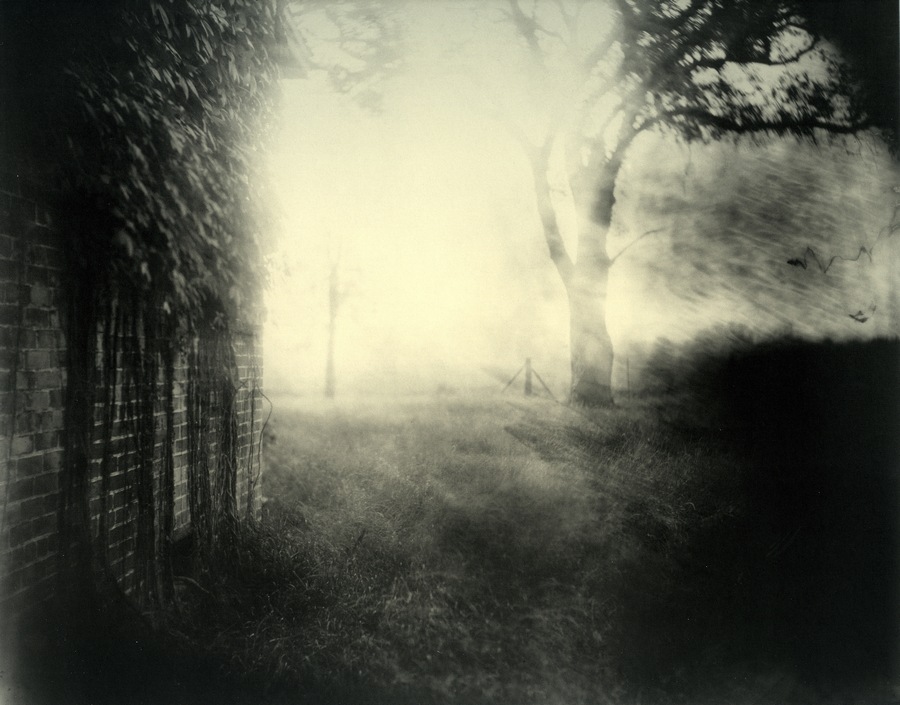 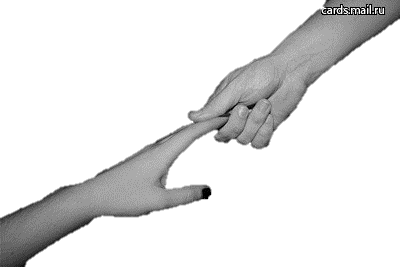 Кохання чи обов’язок?
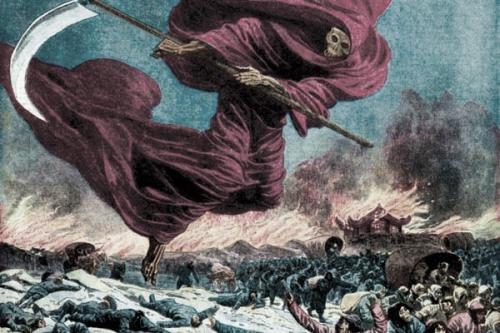 Чума
Альбер Камю
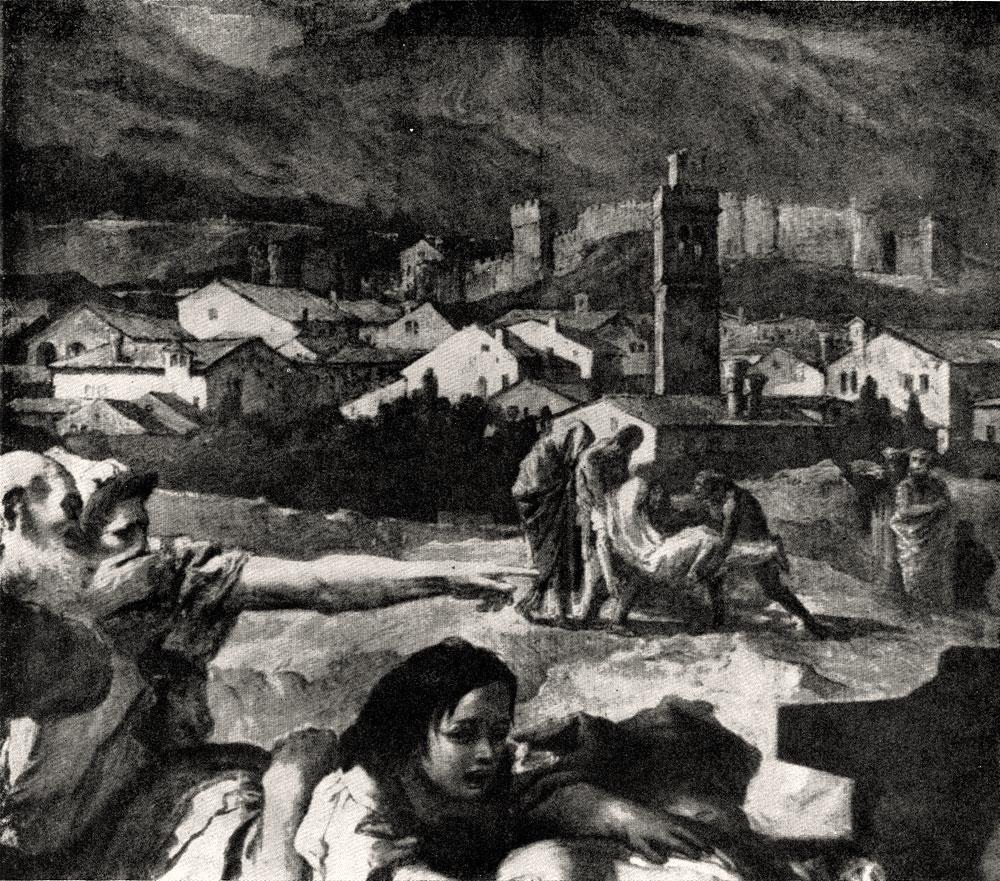 «Хіба не все наше життя — чума?»
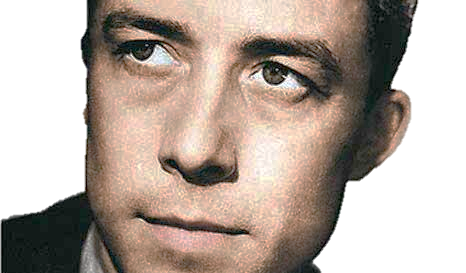